ORTHODONTICSEtiology of orthodontic anomalies
MUDr. Alena Bryšová, Ph.D.
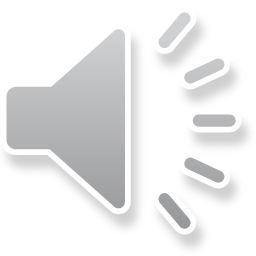 ORTHODONTICS
Stomatological specialisation dealing with prevention, diagnostics and therapy of irregular tooth position, relationship of tooth arches and jawbones
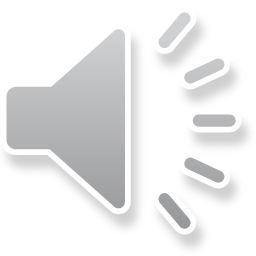 Etiology of orthodontic anomalies
Ideal set of teeth can be seen in aprox. 25% of population
40% need treatment
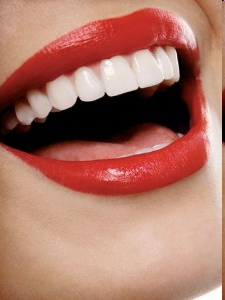 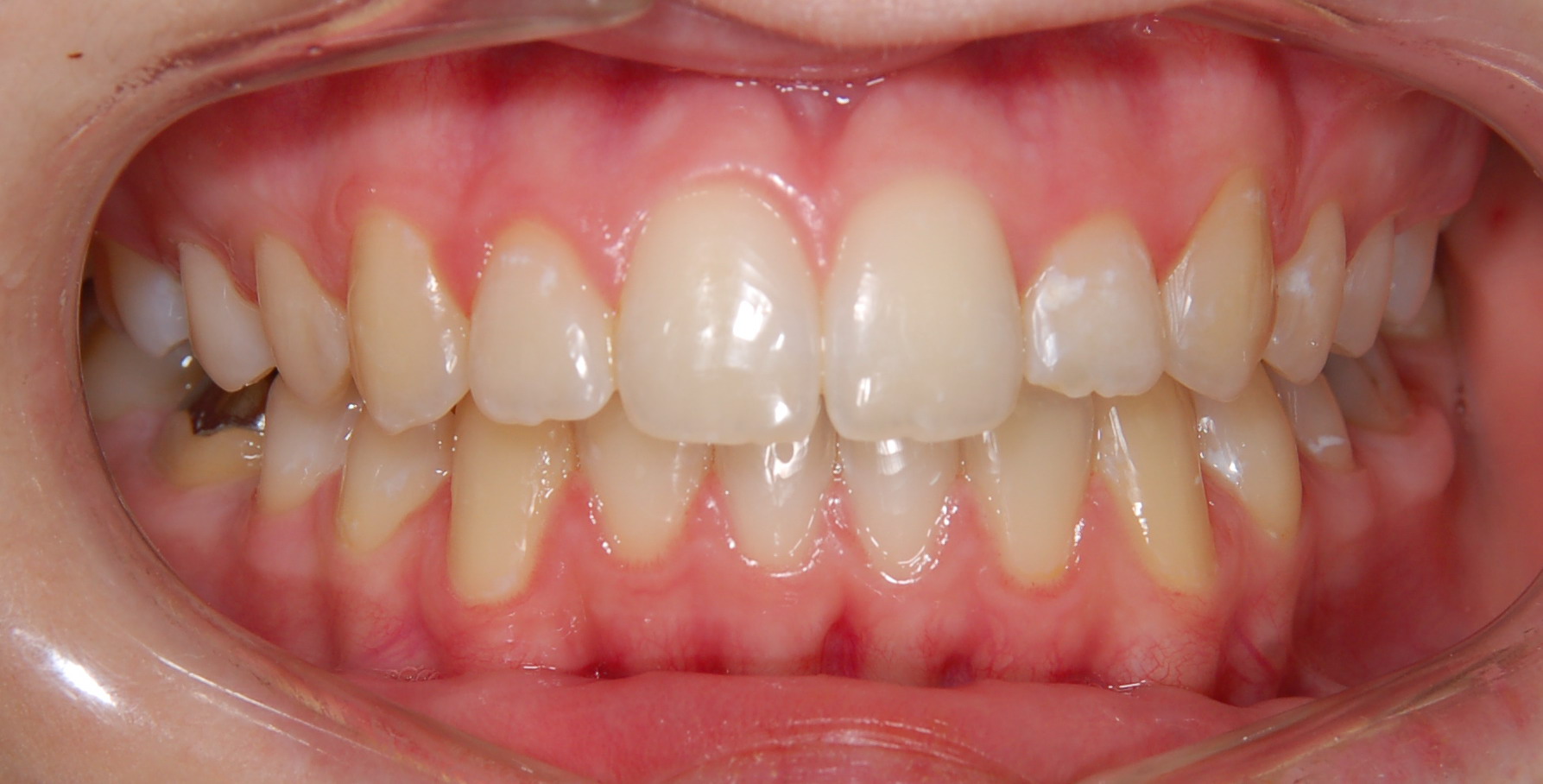 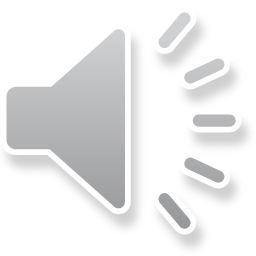 Etiology of orthodontic anomalies
Ideal occlusion
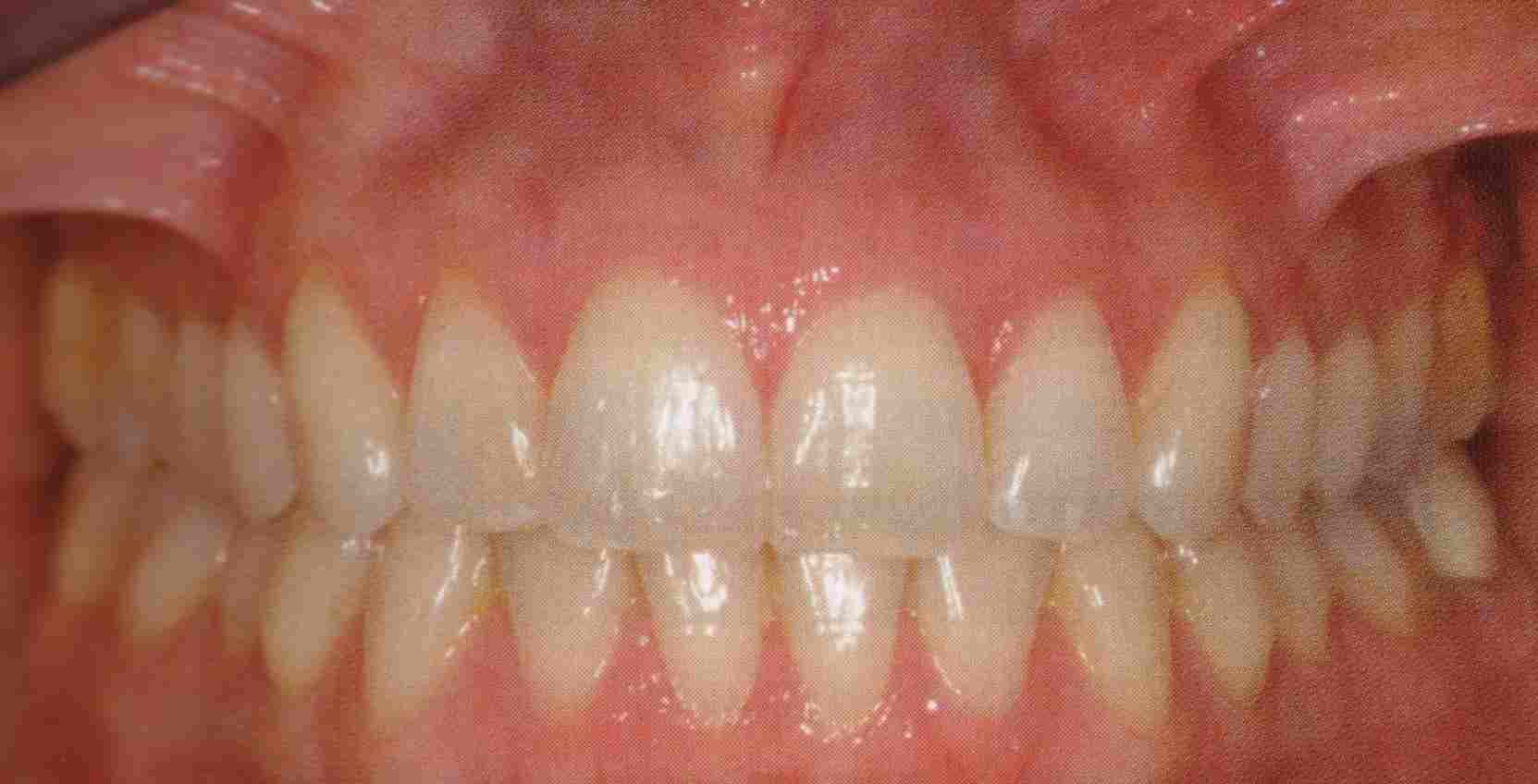 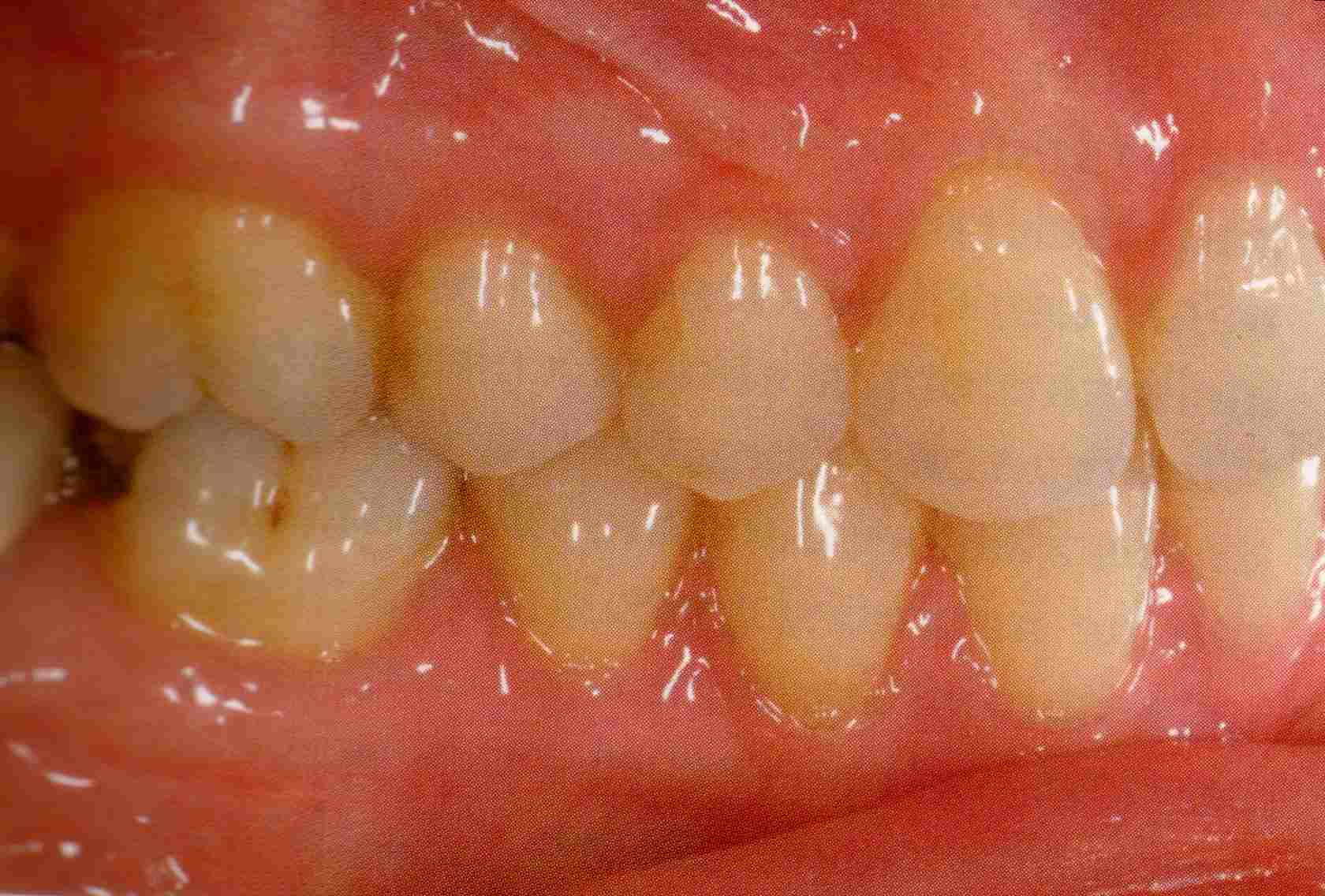 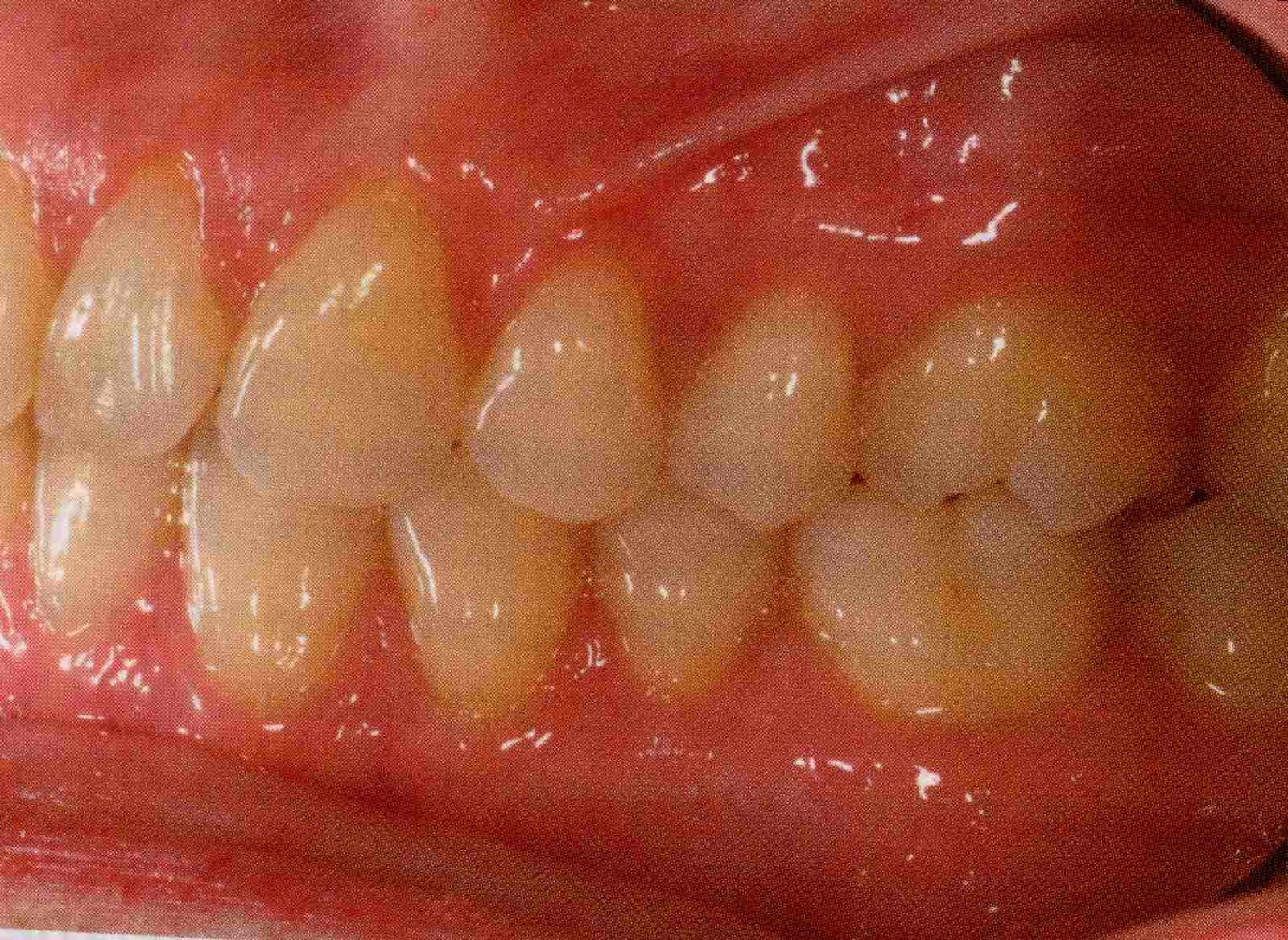 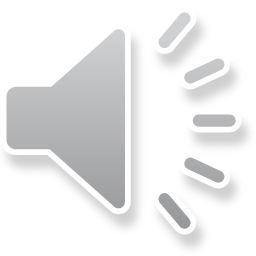 Etiology of orthodontic anomalies
Malocclusion is a manifestation of genetic and environmental interaction on the development of orofacial region
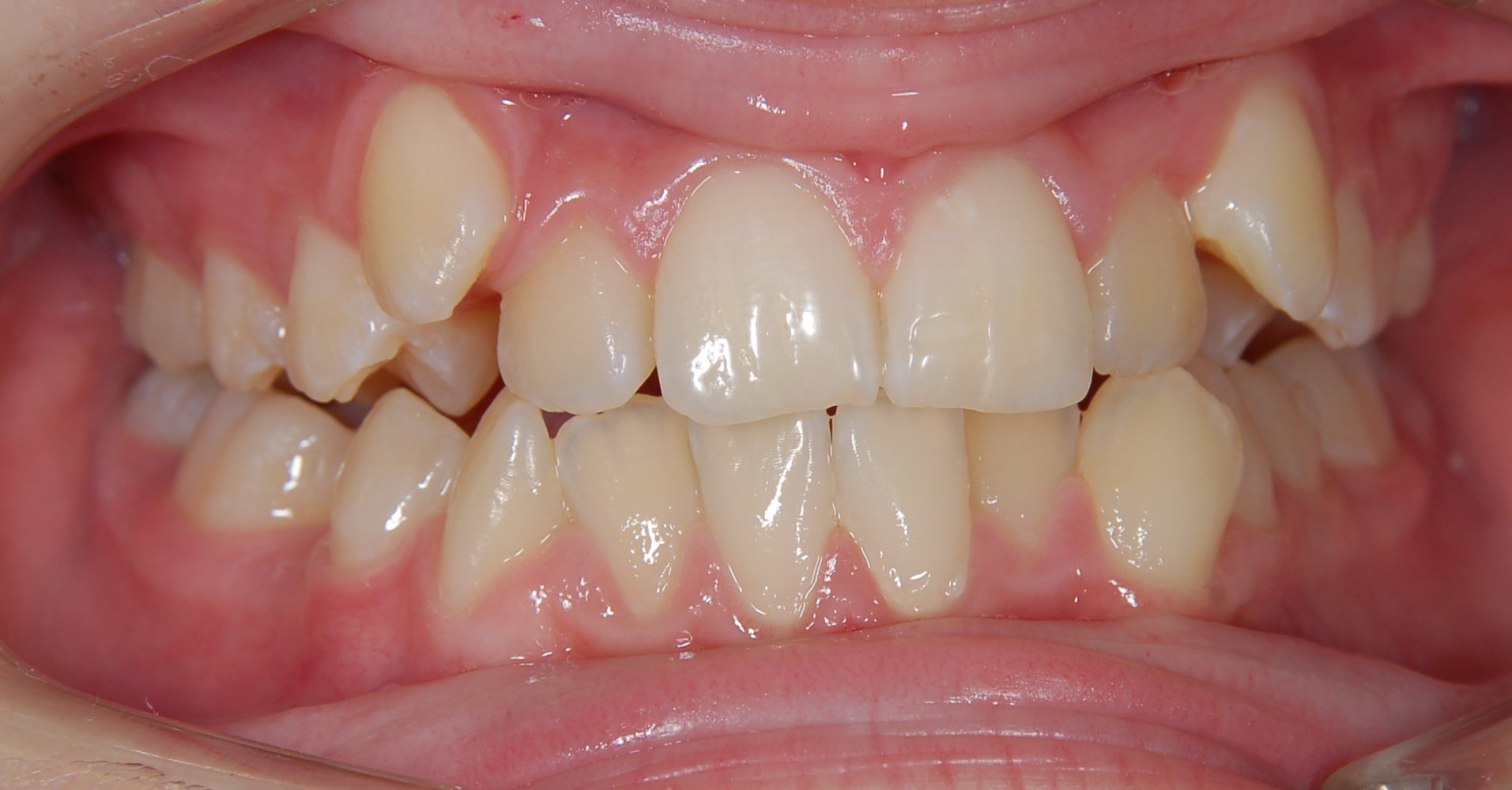 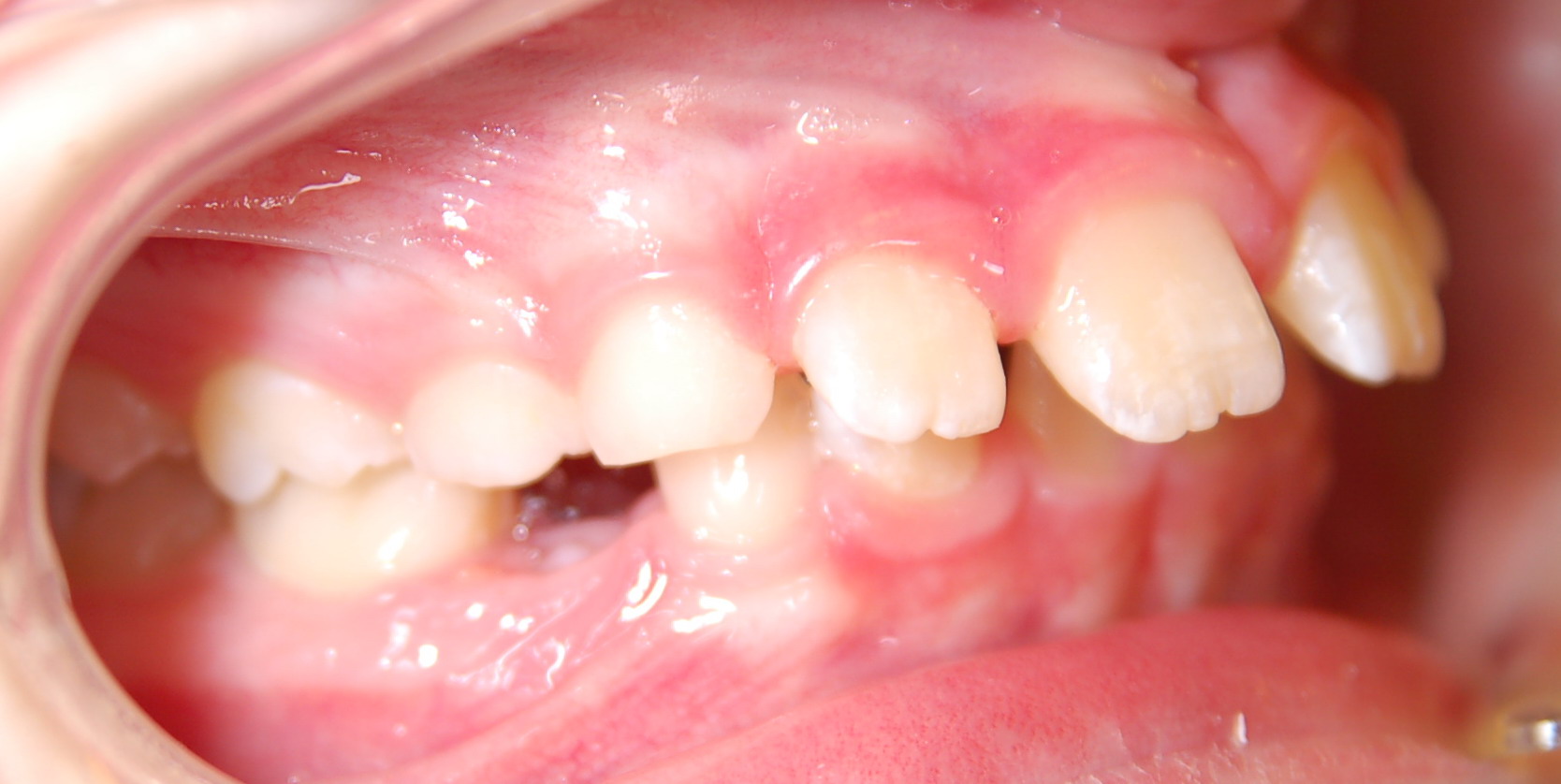 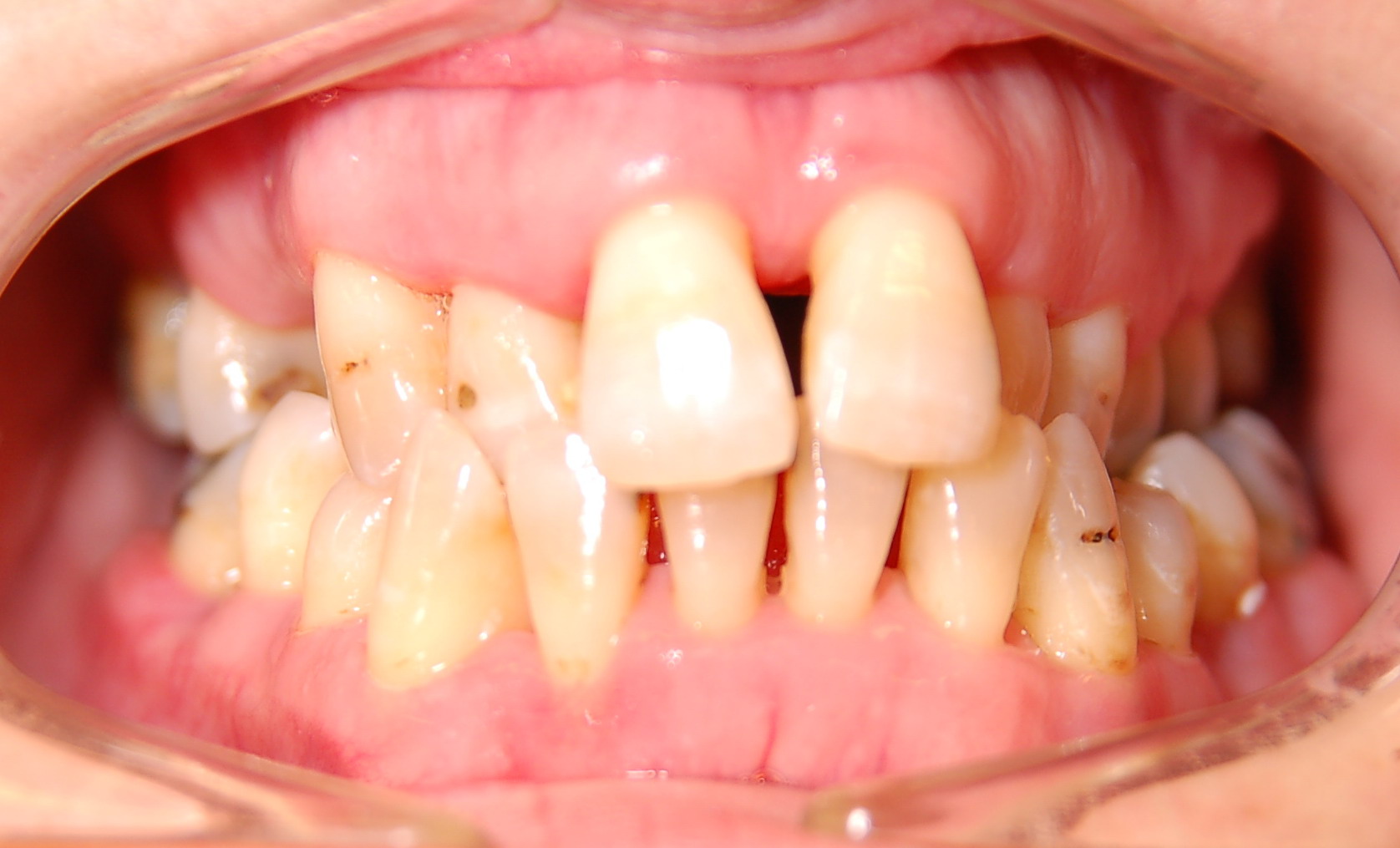 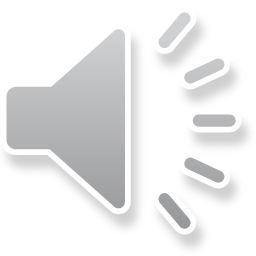 Etiology of orthodontic anomalies
The etiological factors:
 
 1. genetic influences
 2. prenatal factors
 3. postnatal, environmental influences
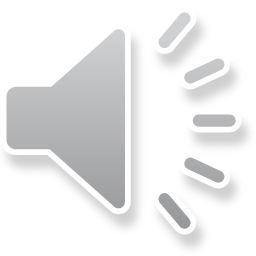 Etiology of orthodontic anomalies
1. genetic influences:
   Heredity is supposed to be of the polygenic type. A feature is determined by a certain number of minor genes. The influence of the parents genes may be combined. If the same or a similar feature is found in the parents, disposition to heredity is assumed.
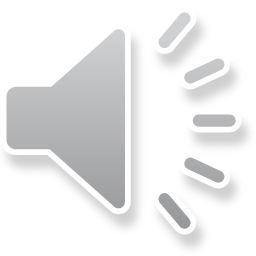 Etiology of orthodontic anomalies
Hereditary are mainly:
Shape and size of tooth
Teeth number
Shape and size of jawbones
Time of teeth eruption
Time and type growing jawbones
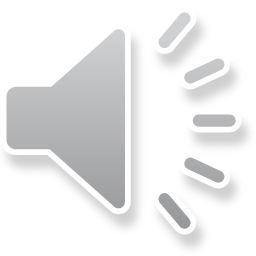 Etiology of orthodontic anomalies
Mainly hereditary anomalies:
True mandibular progenia 
Skeletal open bite
Skeletal deep bite
Primary crowding
Skeletal class II and III
Hypodontia, hyperodontia
Deep bite with retrusion of incisors
Retention or impaction of teeth
clefts
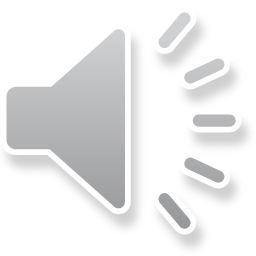 Etiology of orthodontic anomalies
Mainly hereditary anomalies- mandibular prognatism in the Hapsburg family
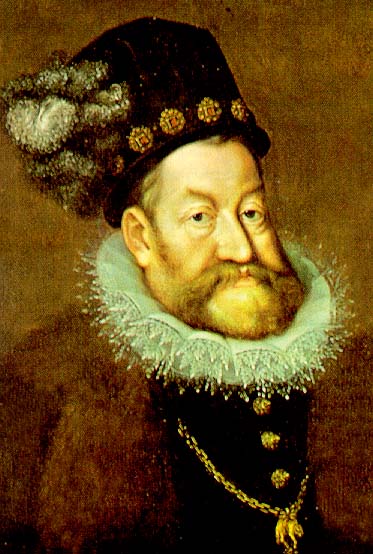 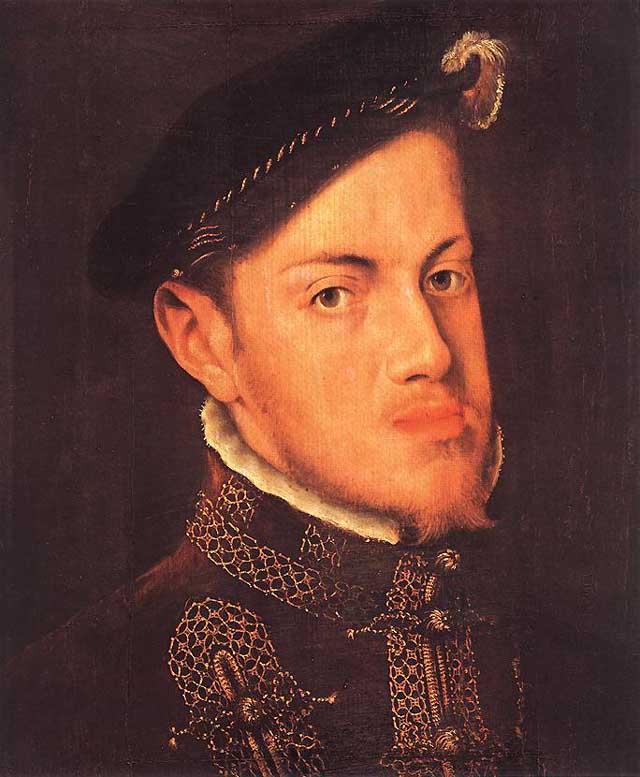 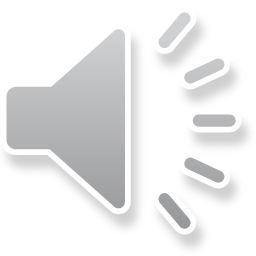 Etiology of orthodontic anomalies
Mainly hereditary anomalies – skeletal class III
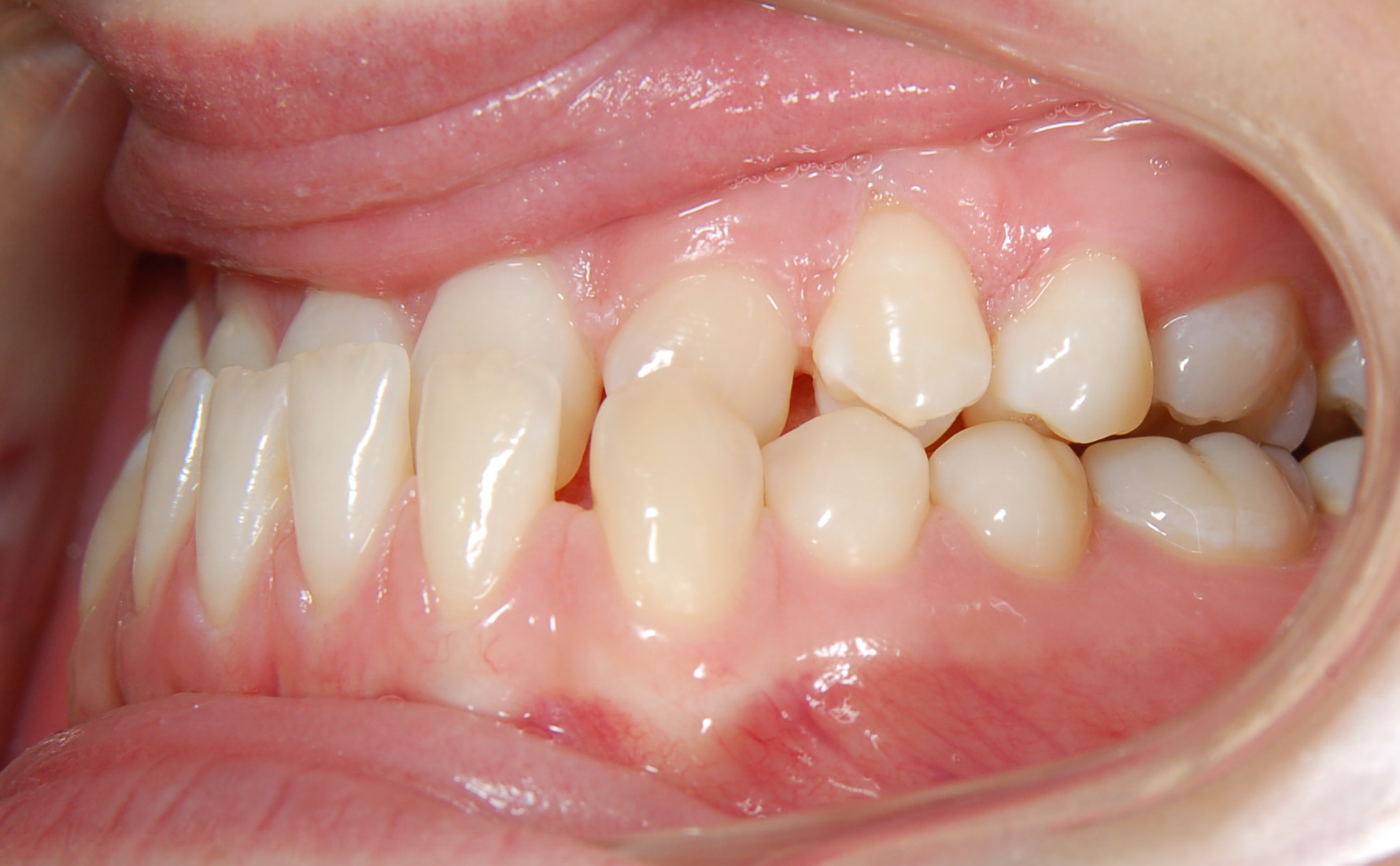 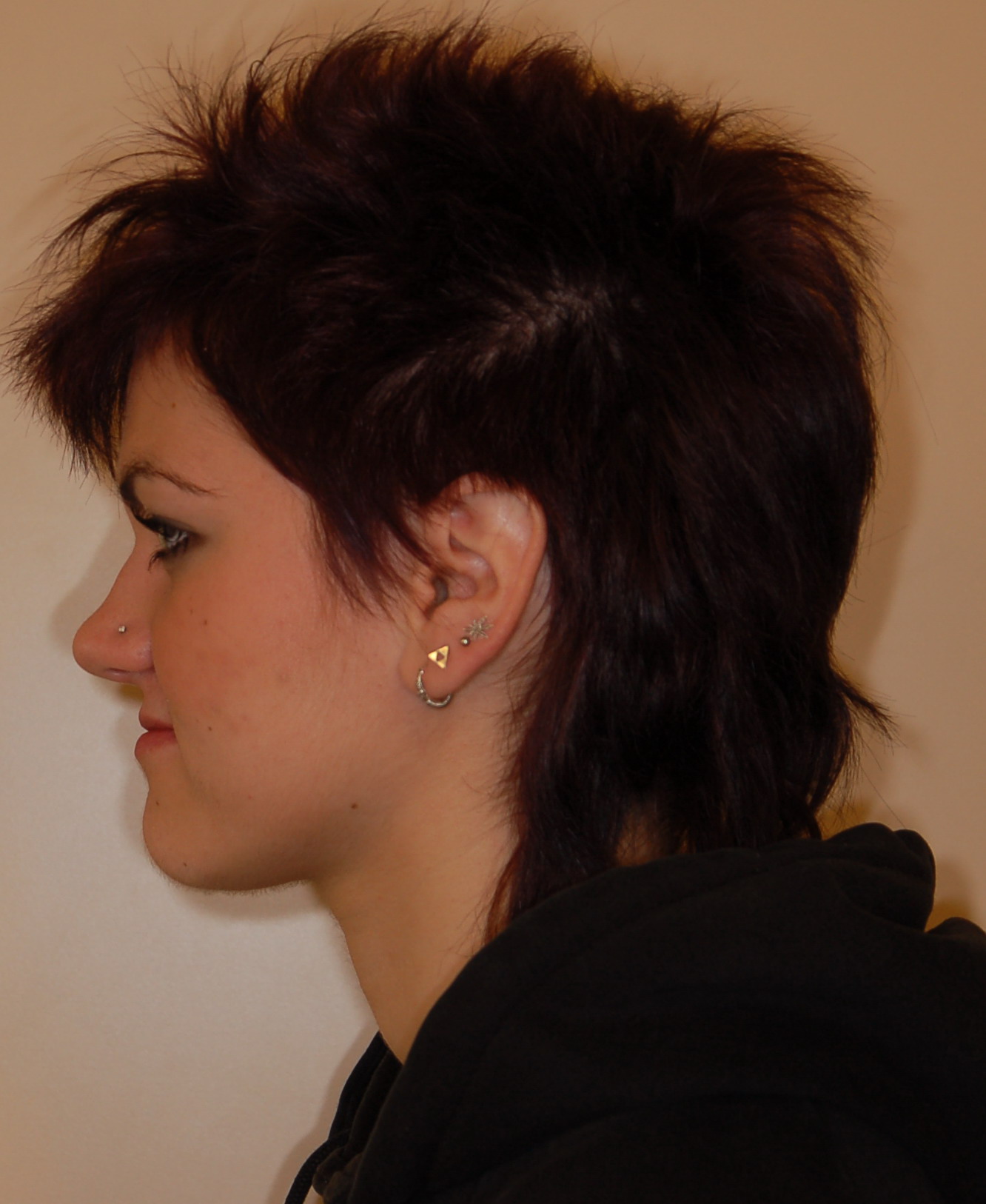 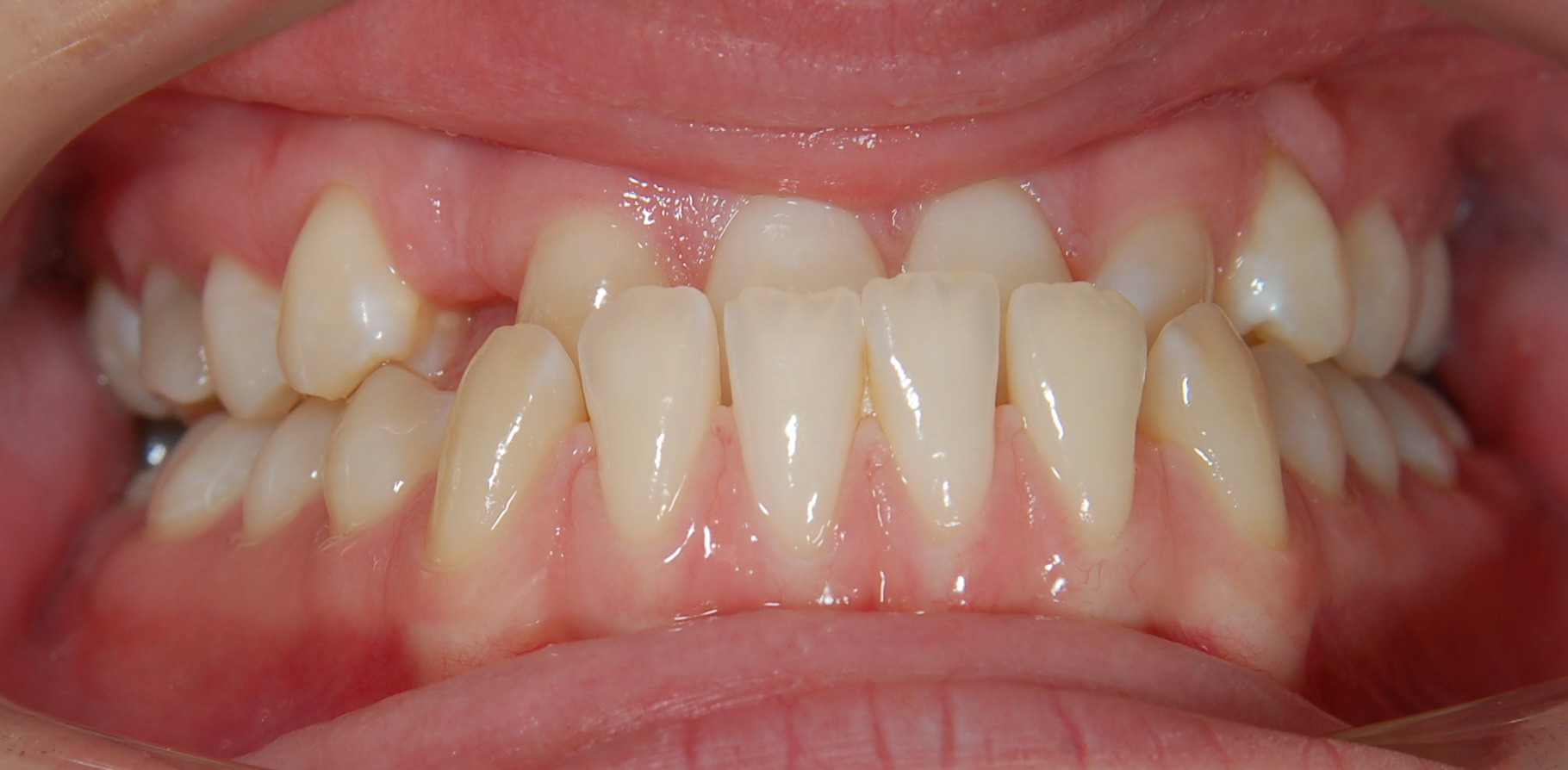 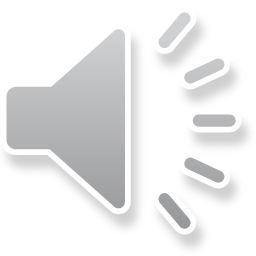 Etiology of orthodontic anomalies
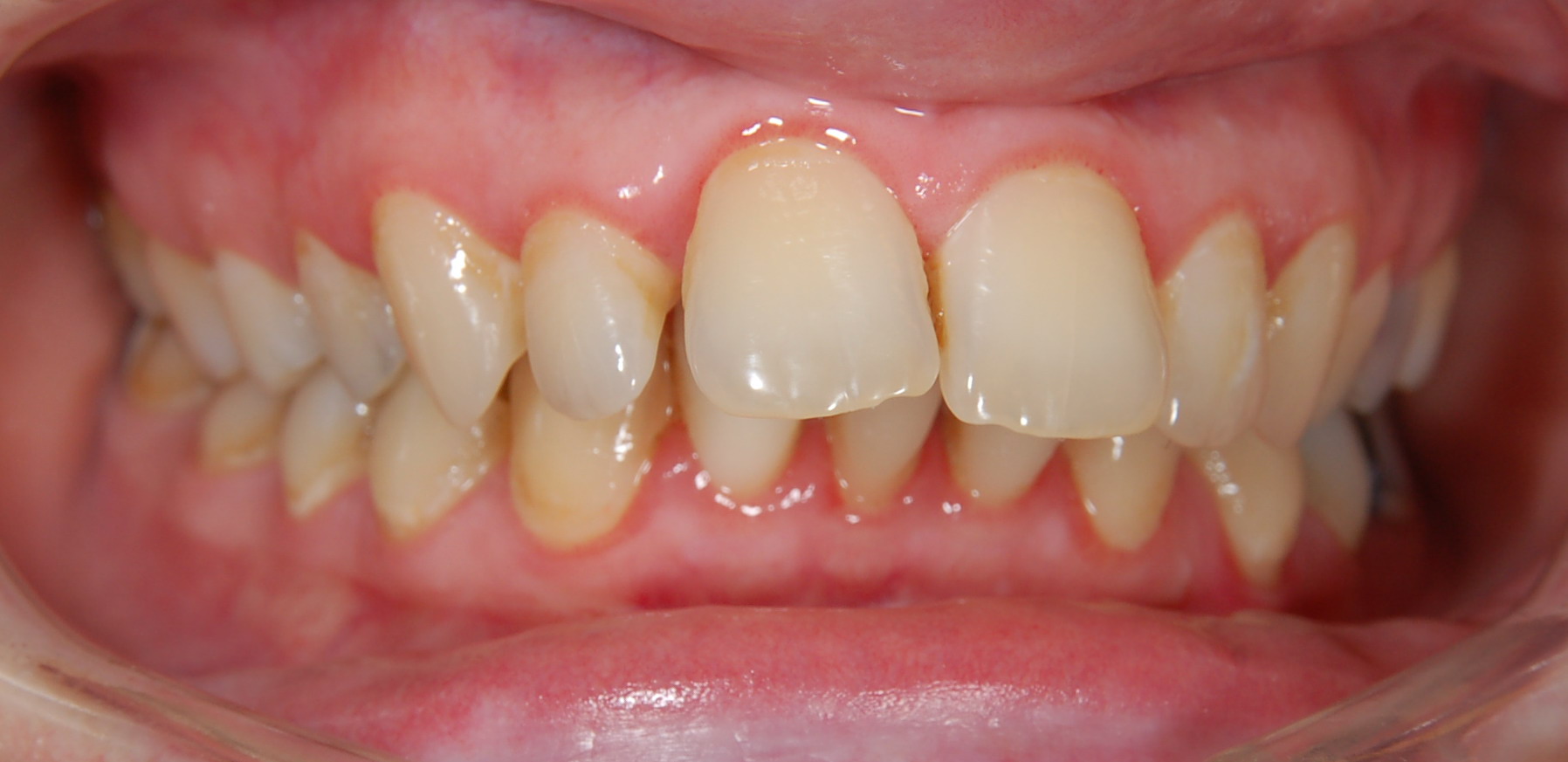 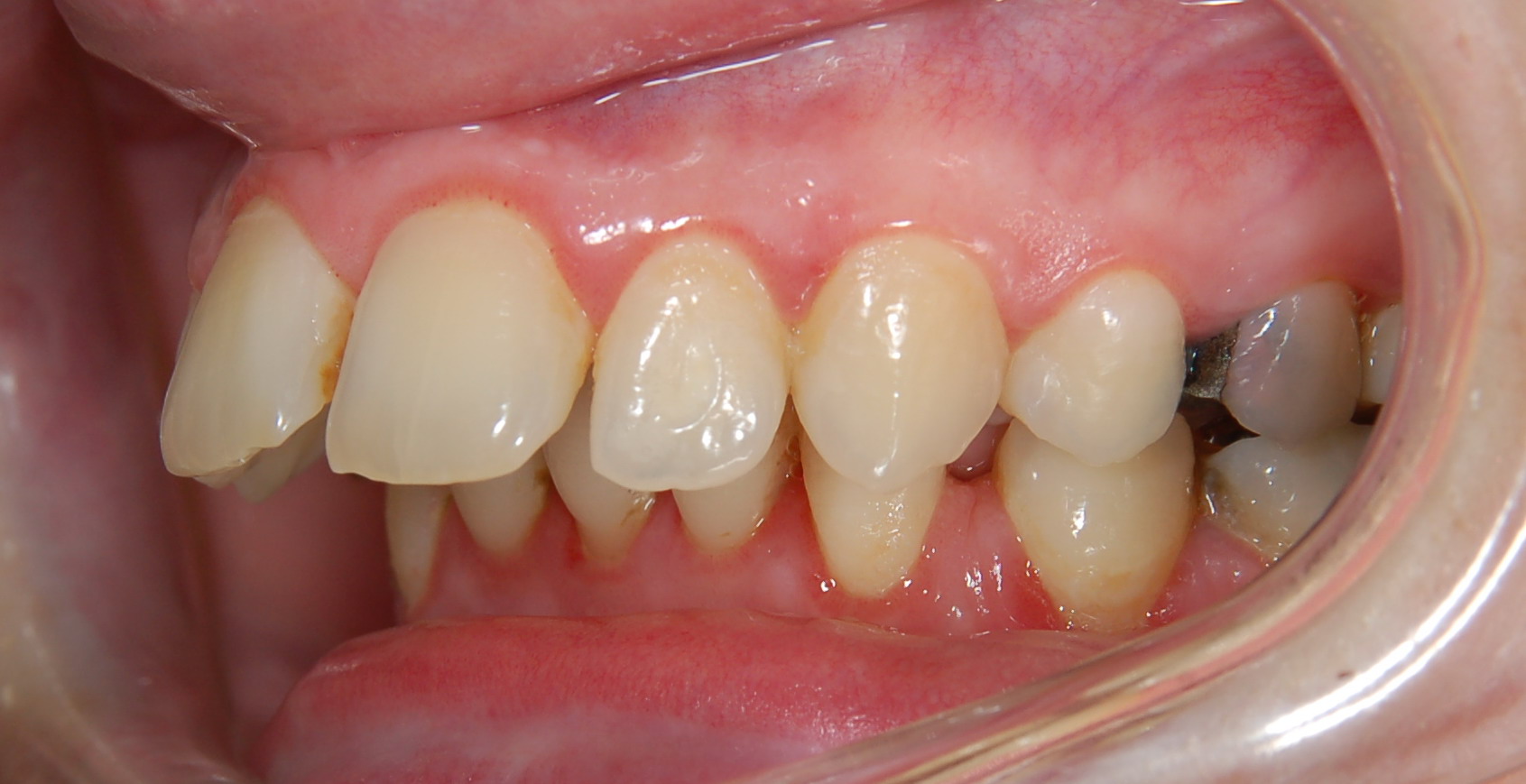 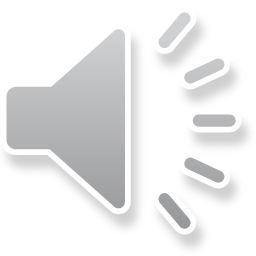 Etiology of orthodontic anomalies
Mainly hereditary anomalies – skeletal deep bite
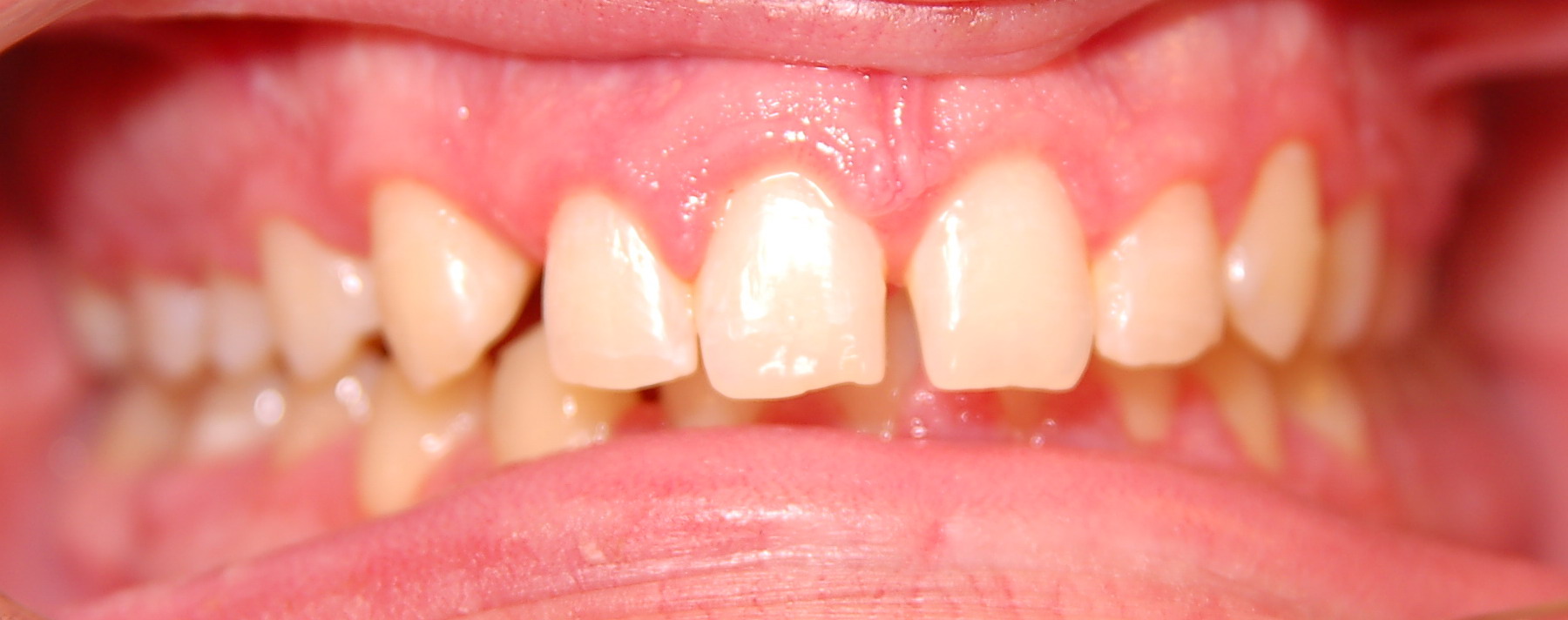 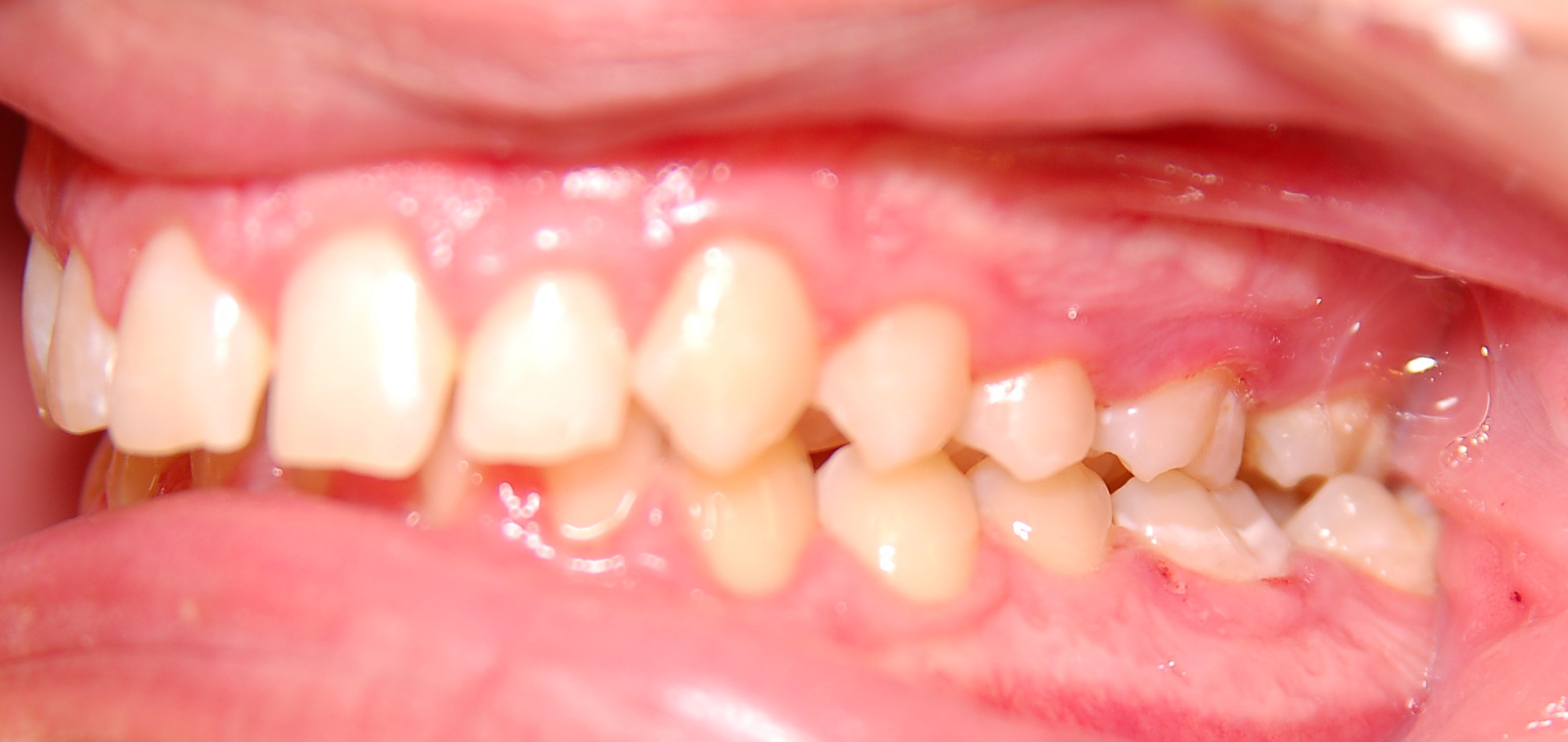 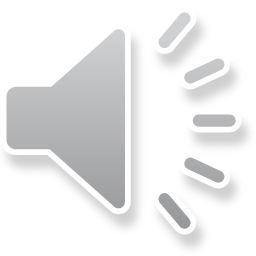 Etiology of orthodontic anomalies
Mainly hereditary anomalies- skeletal open bite
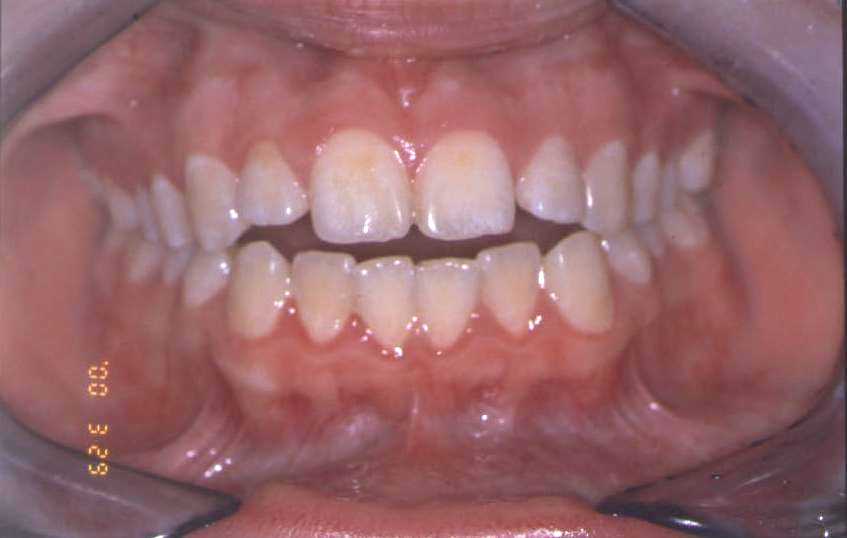 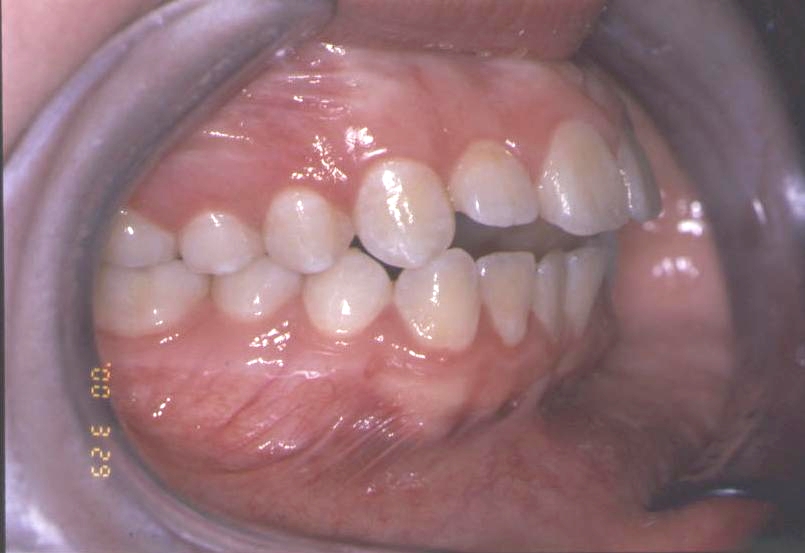 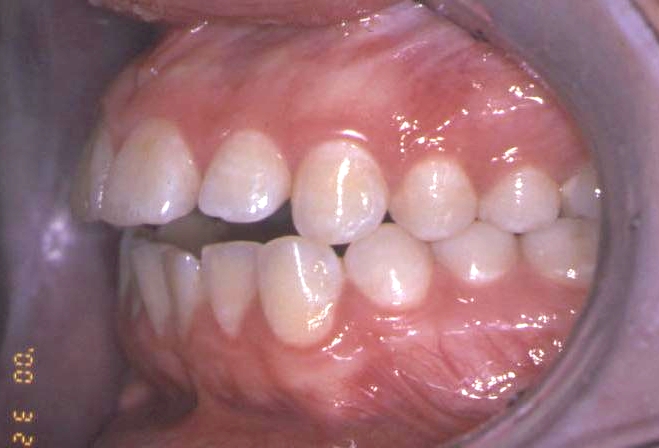 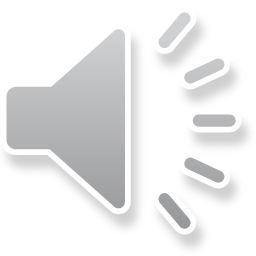 Etiology of orthodontic anomalies
Mainly hereditary anomalies – primary crowding
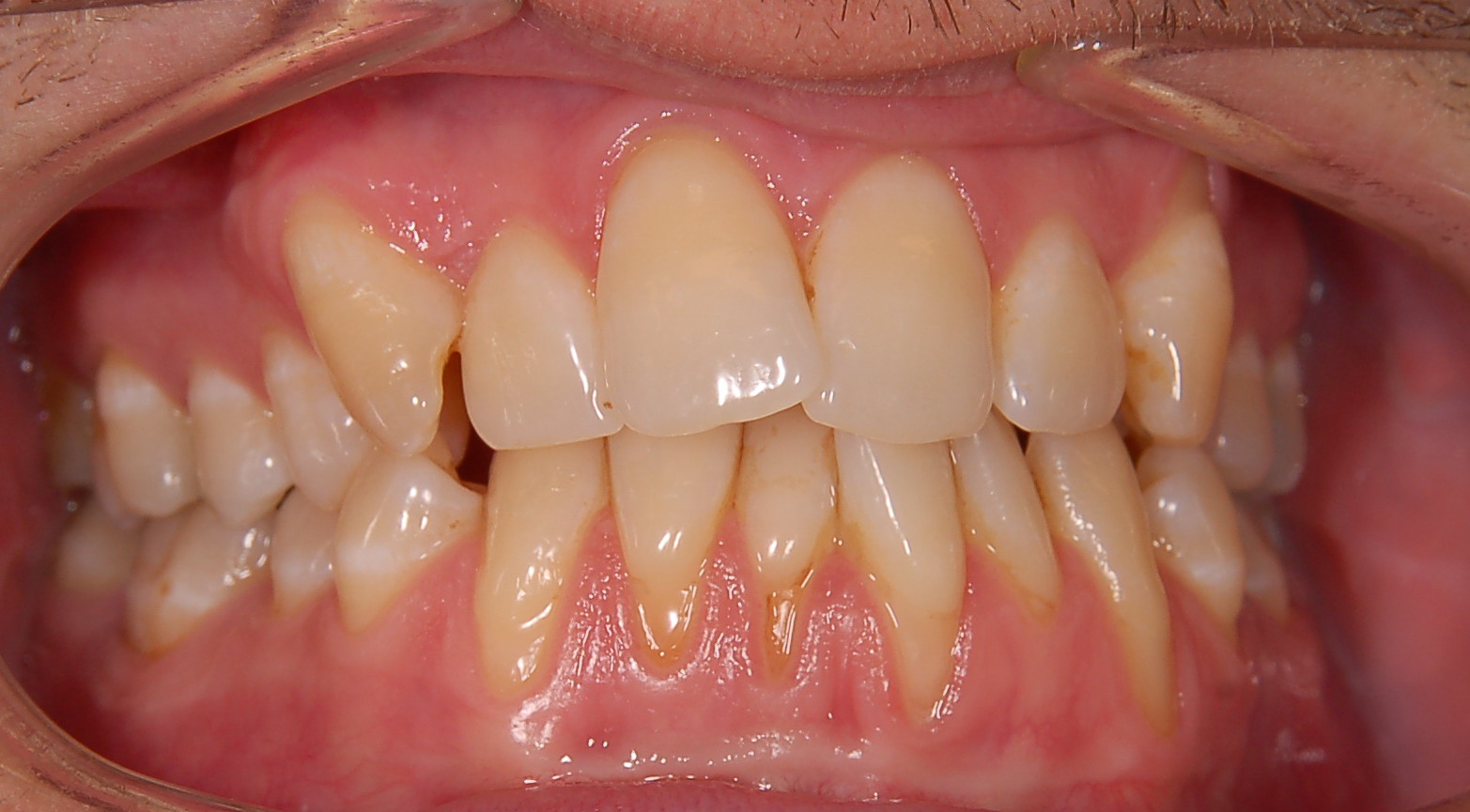 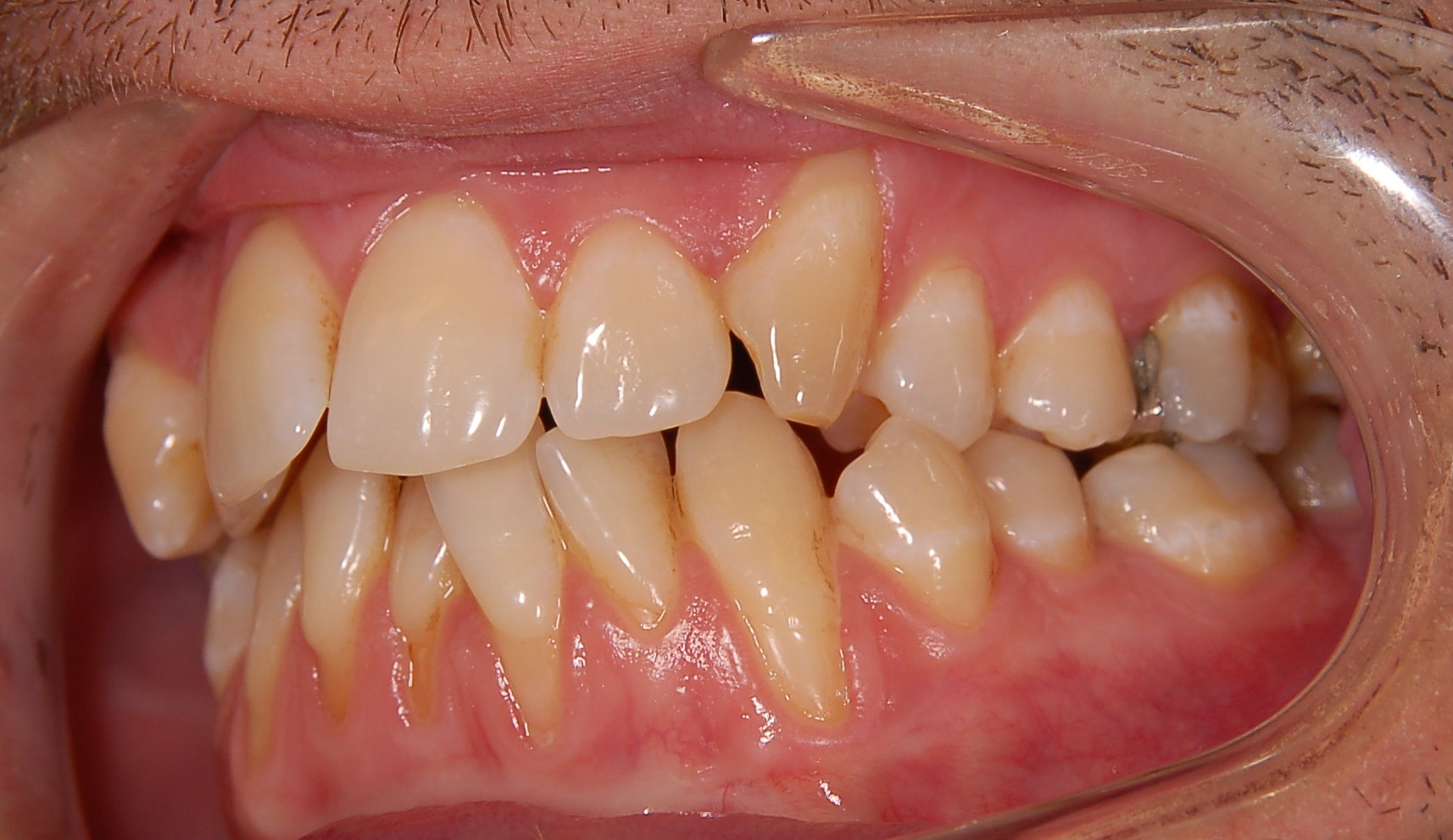 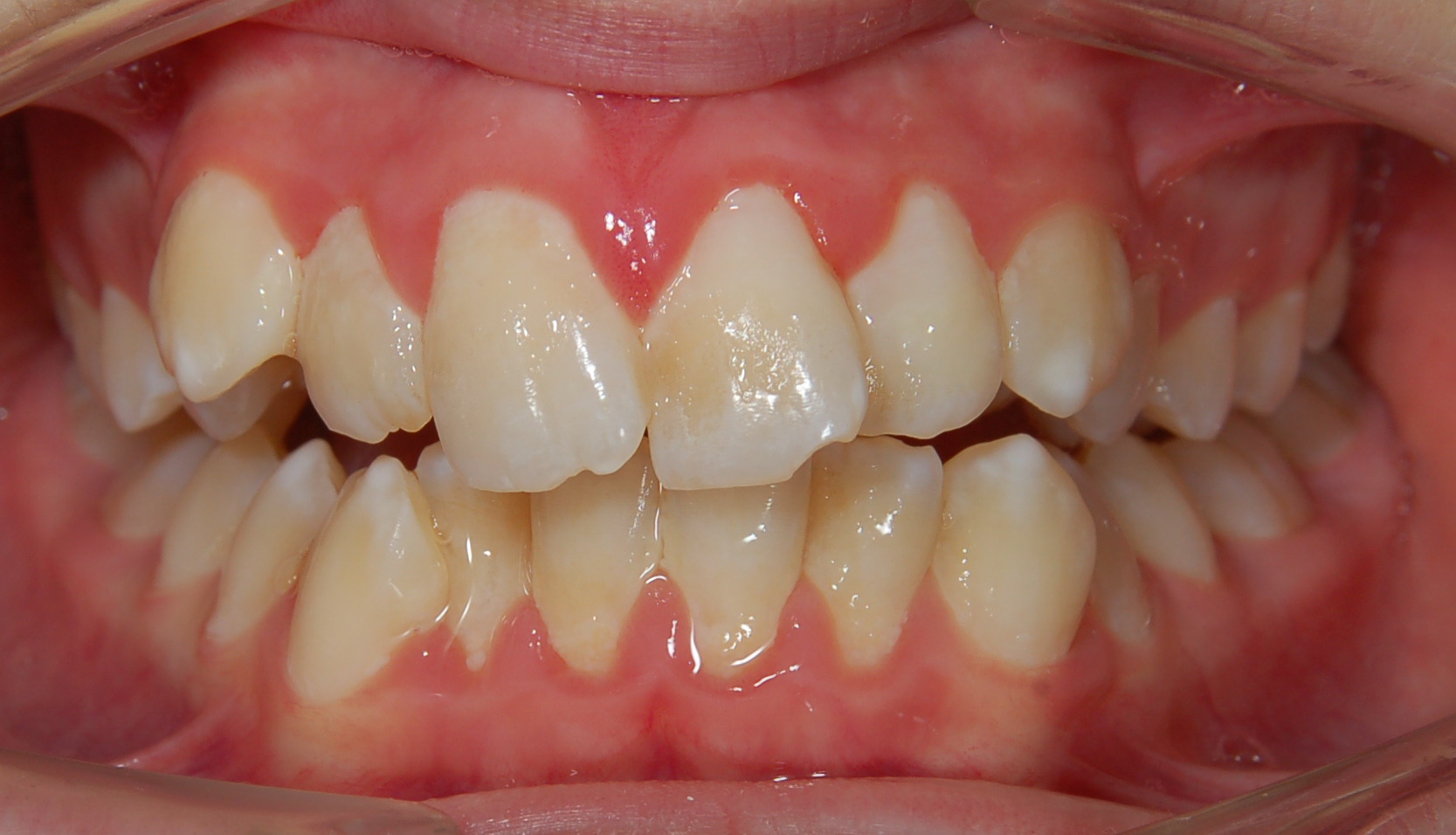 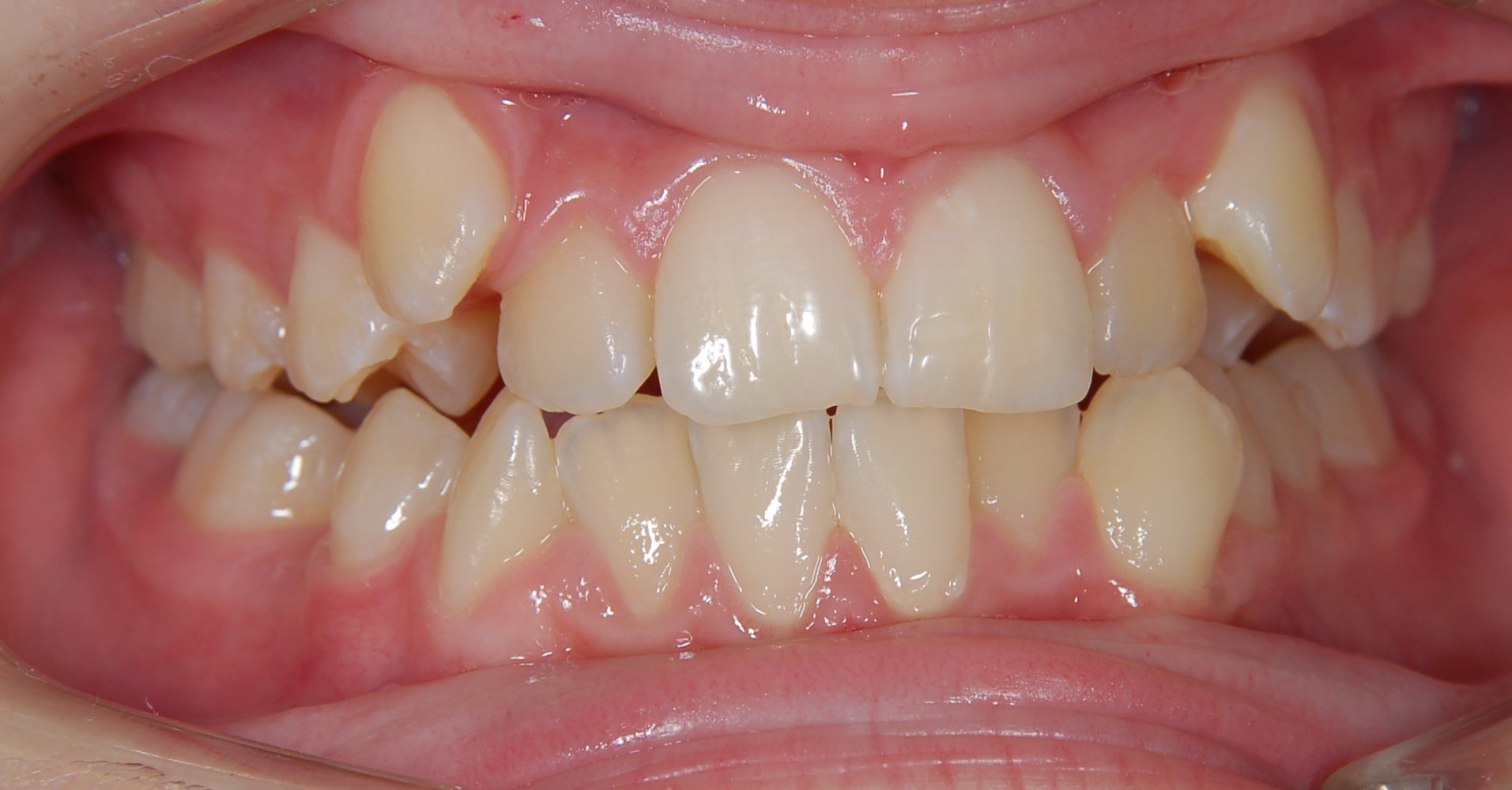 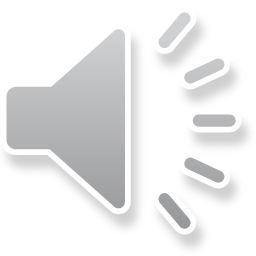 Etiology of orthodontic anomalies
Mainly hereditary anomalies- hypodontia
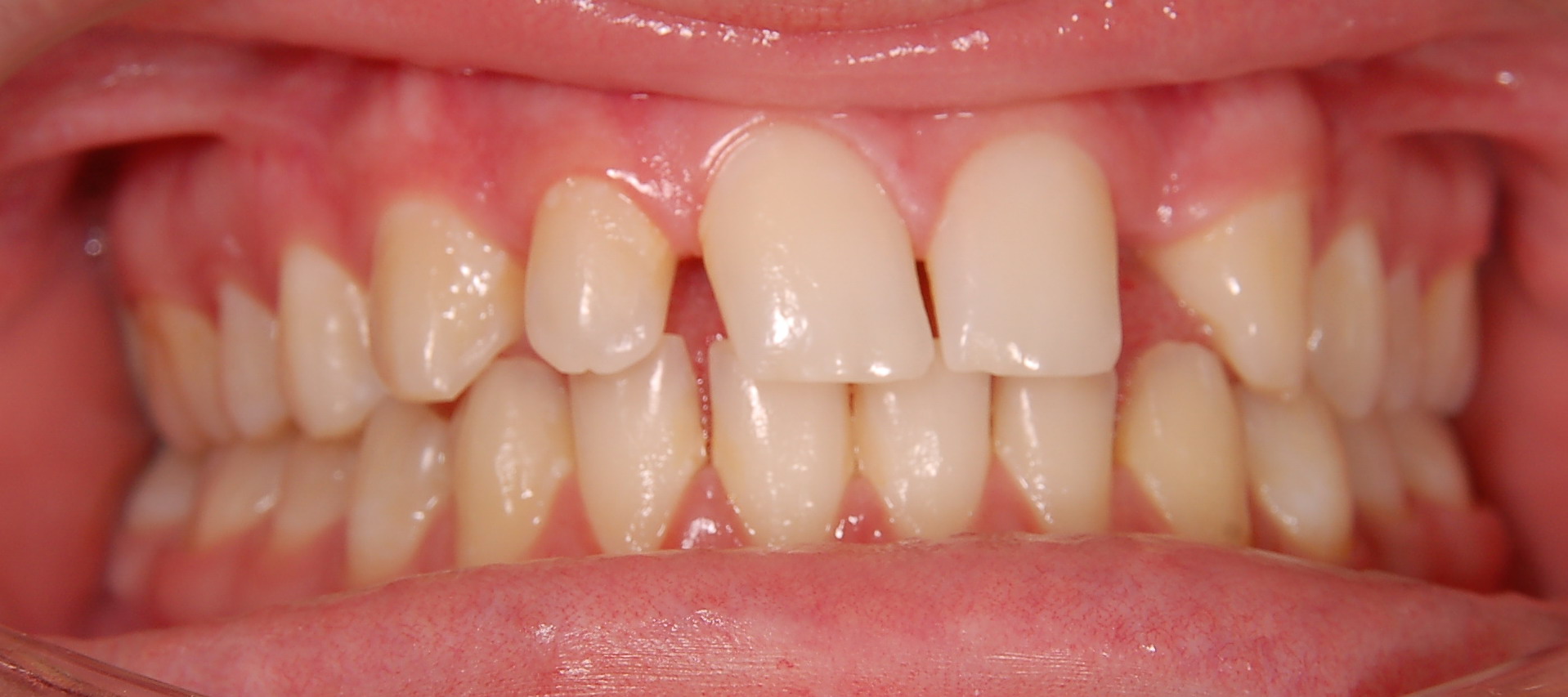 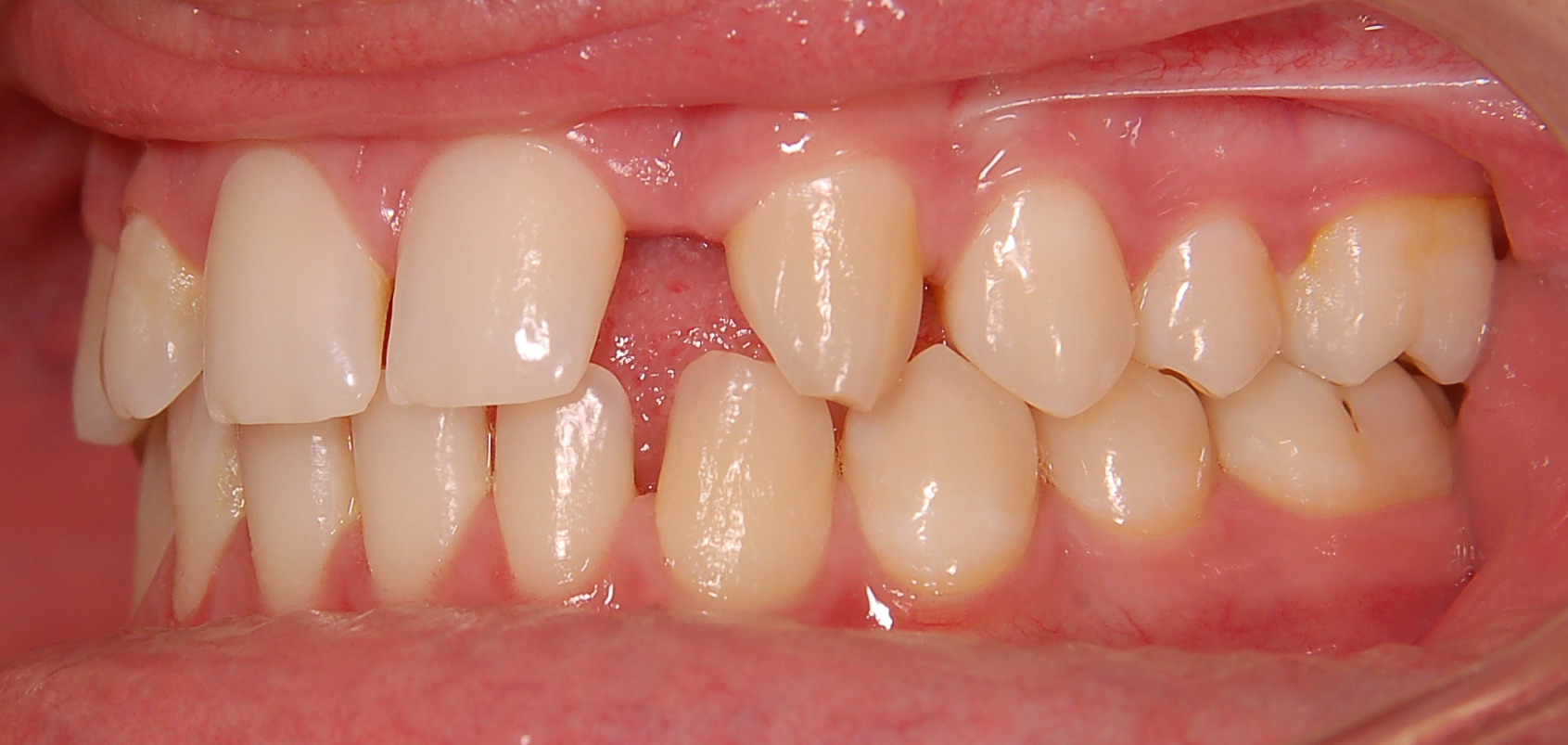 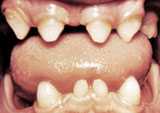 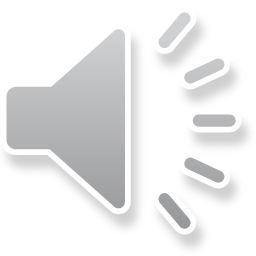 Etiology of orthodontic anomaliesMainly hereditary anomalies- hyperodontia
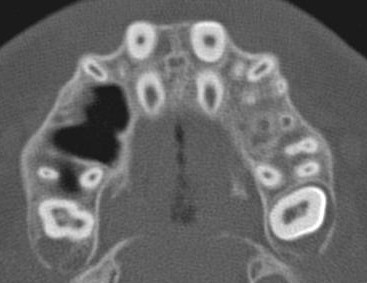 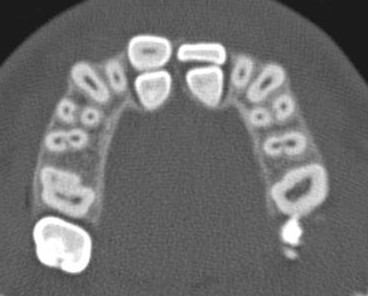 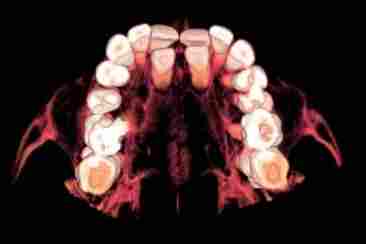 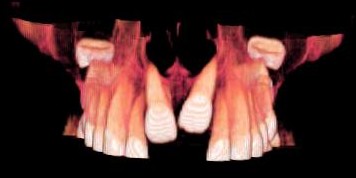 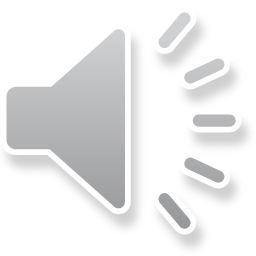 Etiology of orthodontic anomalieshyperodontia
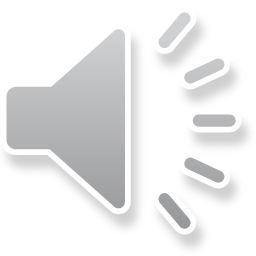 Etiology of orthodontic anomaliesektopic canine
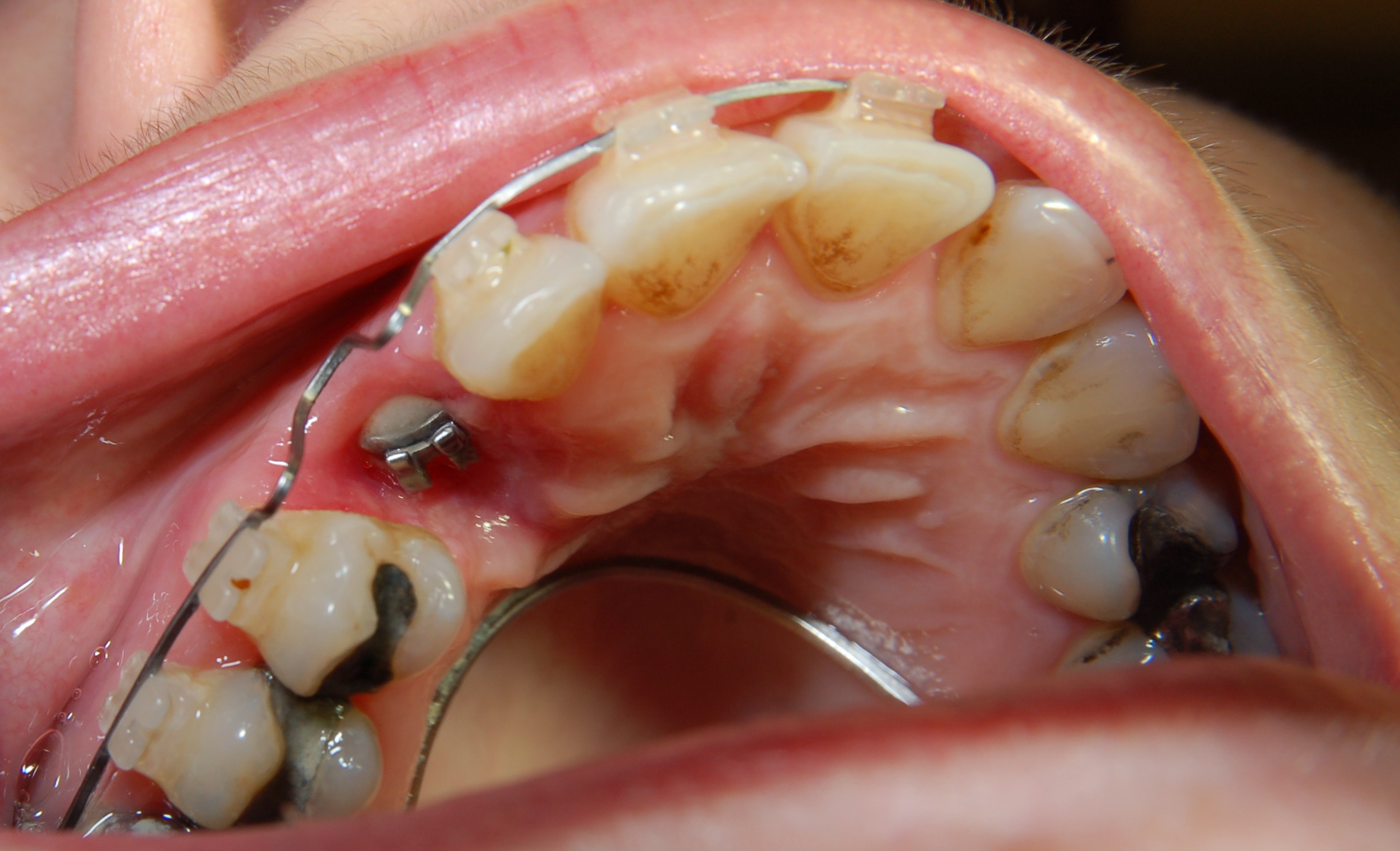 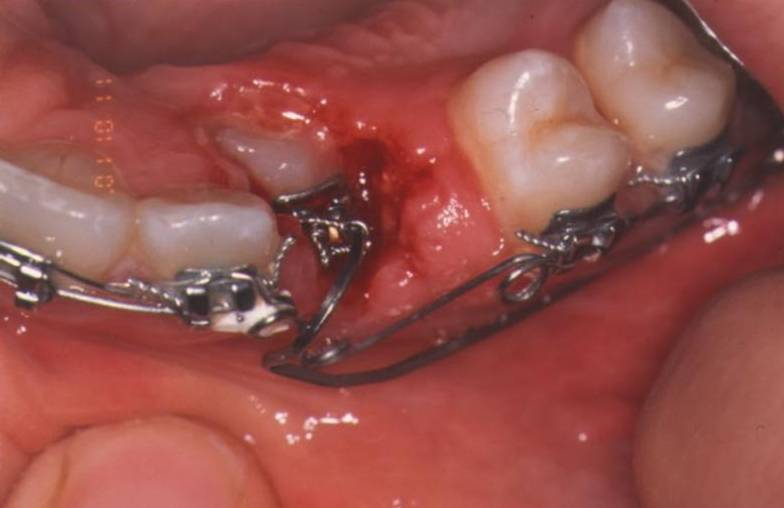 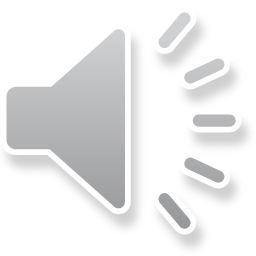 Etiology of orthodontic anomalies
2. Prenatal factors
A.- teratogens  
  influence of physical, chemical and infectionals effects during gravidity- if acting in critical time
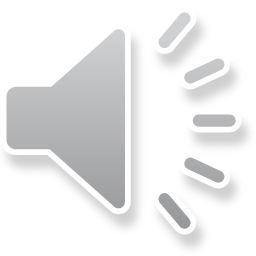 Etiology of orthodontic anomalies
A.- teratogens affecting dentofacial development

Teratogens                           Effect

Aspirin, Valium                         cleft lip and palate
Cigarette smoke[hypoxia]          cleft lip and palate 
Cytomegalovirus                       microcephaly, hydrocephaly
Ethyl alcohol                             central mid-face deficiency
6-Mercaptopurin                       cleft palate
Rubella virus                            microftalmia, cataracts
Thalidomide                             hemifacial microsomia
Toxoplasma                             microcephaly, Hydrocephaly
X-radiation                               microcephaly
Vitamin D excess                      premature suture closure
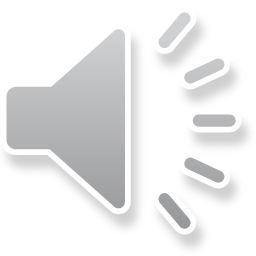 Etiology of orthodontic anomalies
Anomalie -Developmental defects - amelogenesis
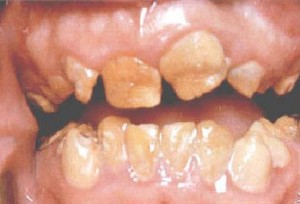 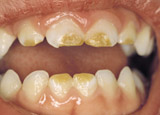 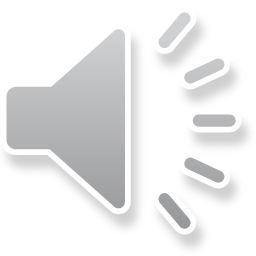 Etiology of orthodontic anomalies
2. Prenatal factors
-B - Syndromes of the first and second branchial arches include symetric and asymetric congenital malformations of the eyes, ears,mid-face region, jaws and teeth combined with extreme defects on the soft tissue,mastication muscles-mandibular dysostosis,hemifacial microsomia, clefts
    - Synostosis syndromes – result from premature closure of the sutures between the cranial and facial bones in the later foetal developmental period
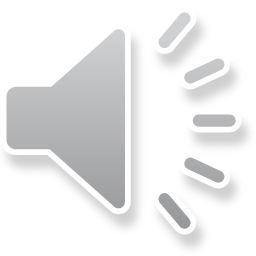 Etiology of orthodontic anomalies
Clefts lip and palt
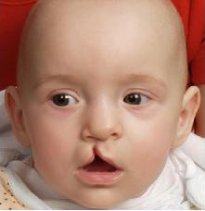 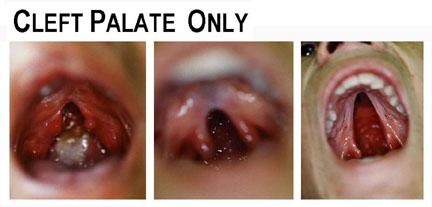 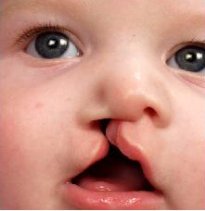 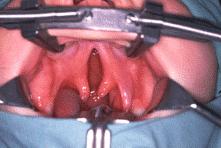 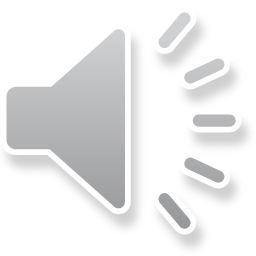 Etiology of orthodontic anomalies
Syndromes – Pierre Robin syndrome
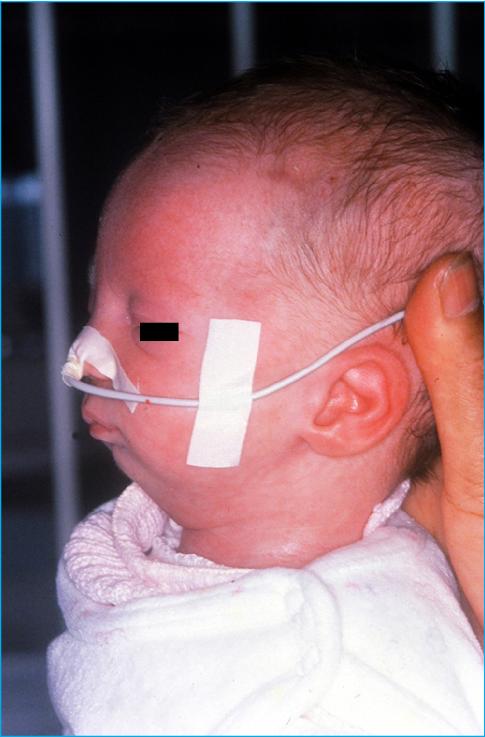 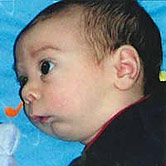 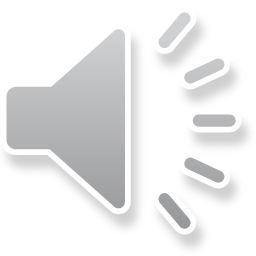 Etiology of orthodontic anomalies
3. Postnatal influences
Type of initial nourishment – brest-feeding[suckling] or bottle-feeding 
Bad habits – sucking of finger, thumb,, biting of lips, cheeks. They may unfavourably influence position of teeth and the shape of alveolar ridges.
Breathing through the mouth cause by chronic inflamation of the nasal mucosa associated with allergies or chronic infection tonsils and adenoids
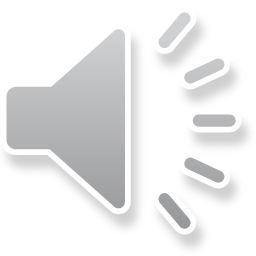 Etiology of orthodontic anomalies
3. Postnatal influences
 - masticatory function – anthropological studies indicate that changes in dental occlusion and an increase in malocclusion occur along with transition from a primitiv to a modern diet and lifestyle. Malooclusion can be labelled as a „disease of civilisation“
- Premature loss of deciduous teeth as same as permanent teeth, due to dental caries, injury, or their agenesis may lead to formation of anomalous shifts and inclinations of the other teeth, lack of place for the teeth and the crowding in the dentition
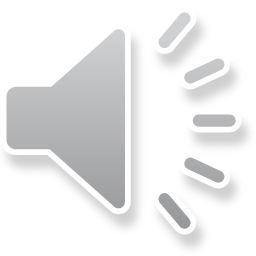 Etiology of orthodontic anomalies
3. Postnatal influences  
Trauma – undiagnosed fractures of the mandibular condyles can cause disorders of the growth of the mandibular ramus =asymmetry
 Hormonal disorders – growth hormone deficiency, thyroid hormone deficiency – can contribute to the origin of acquired anomalies
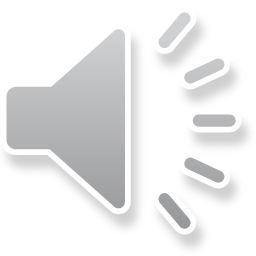 Etiology of orthodontic anomalies
Postnatal influences – bad habits-sucking of finfers
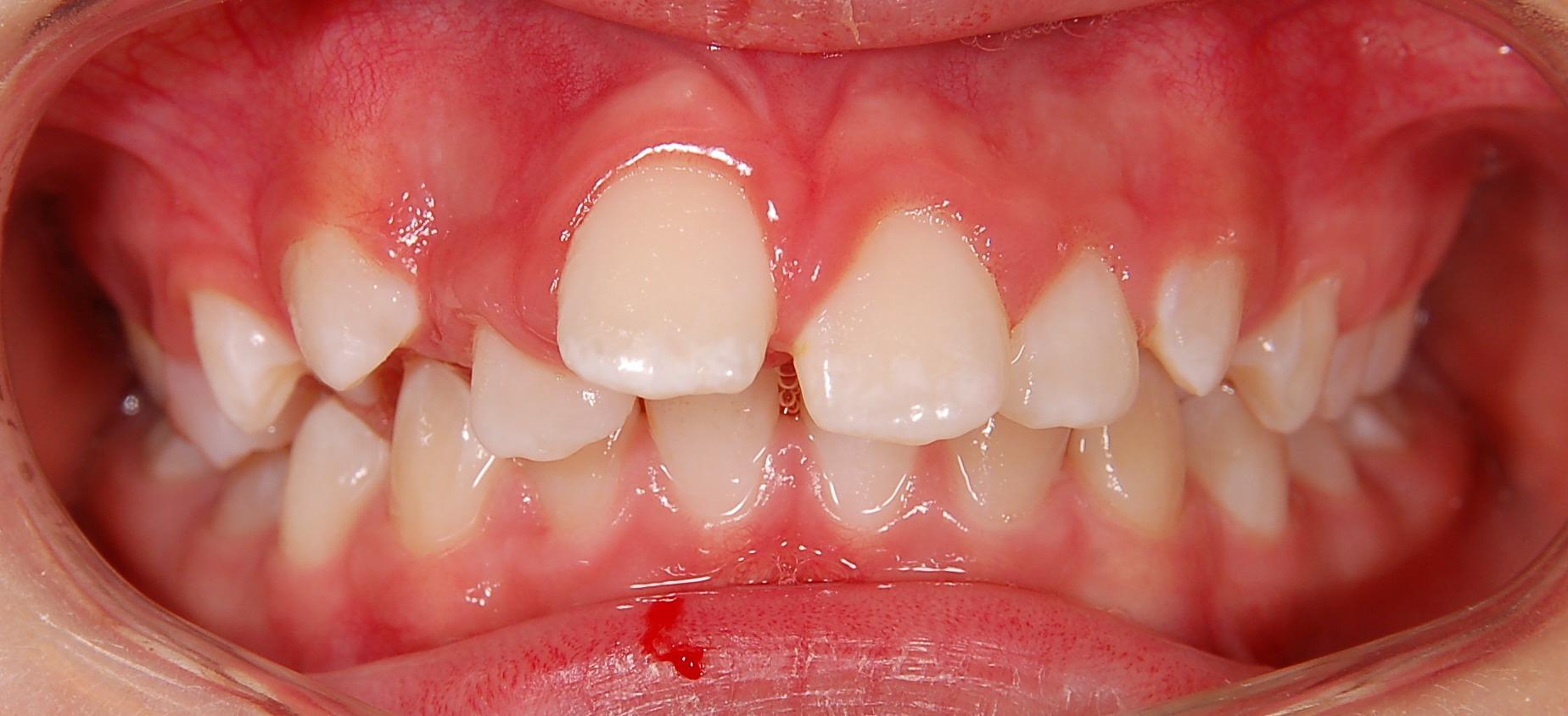 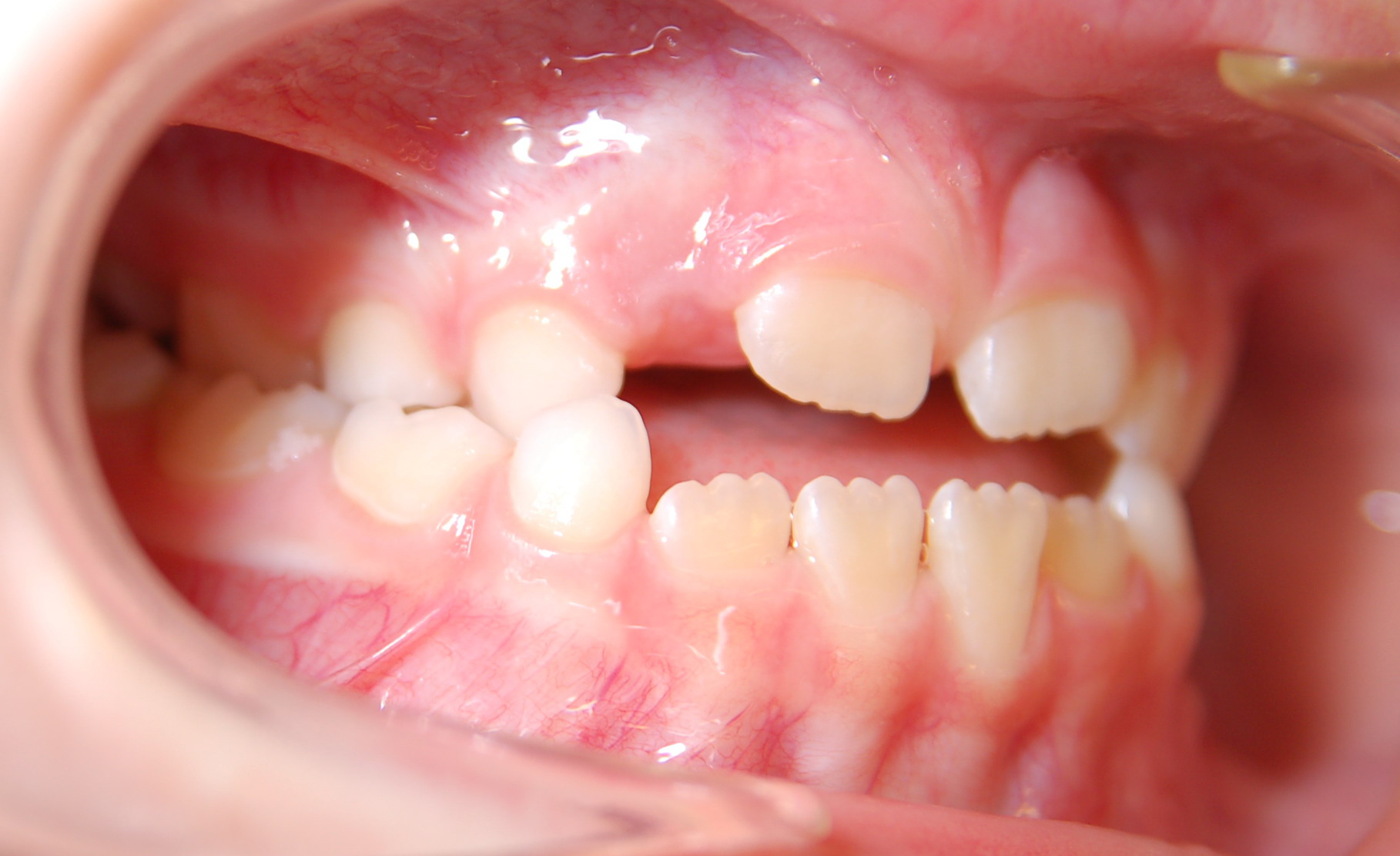 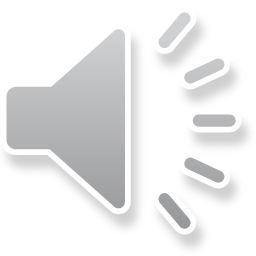 Etiology of orthodontic anomalies
Postnatal influences – trauma – fracture of the mandibular condyle
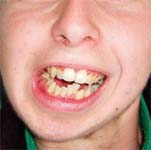 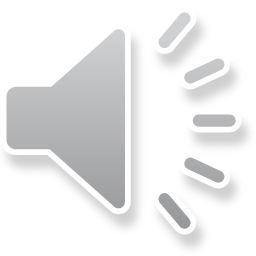 Thank You four Your attention
Questions – email – alena.brysova@fnusa.cz

Consultation – Orthodontic department - St. Anne's Hospital, building D2b – Thursday 1-2 p.m.
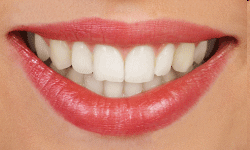 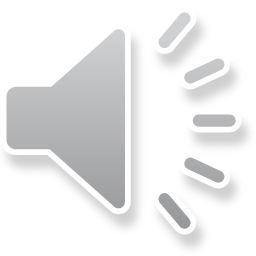